Radioactivité alpha. Principe et applications.
Niveau L3
Prérequis : 
Effet tunnel, coefficient de transmission
Radioactivité Beta + et -, gamma
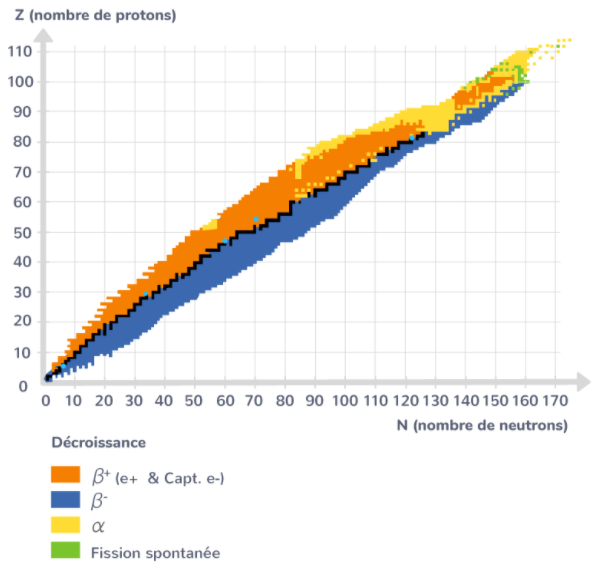 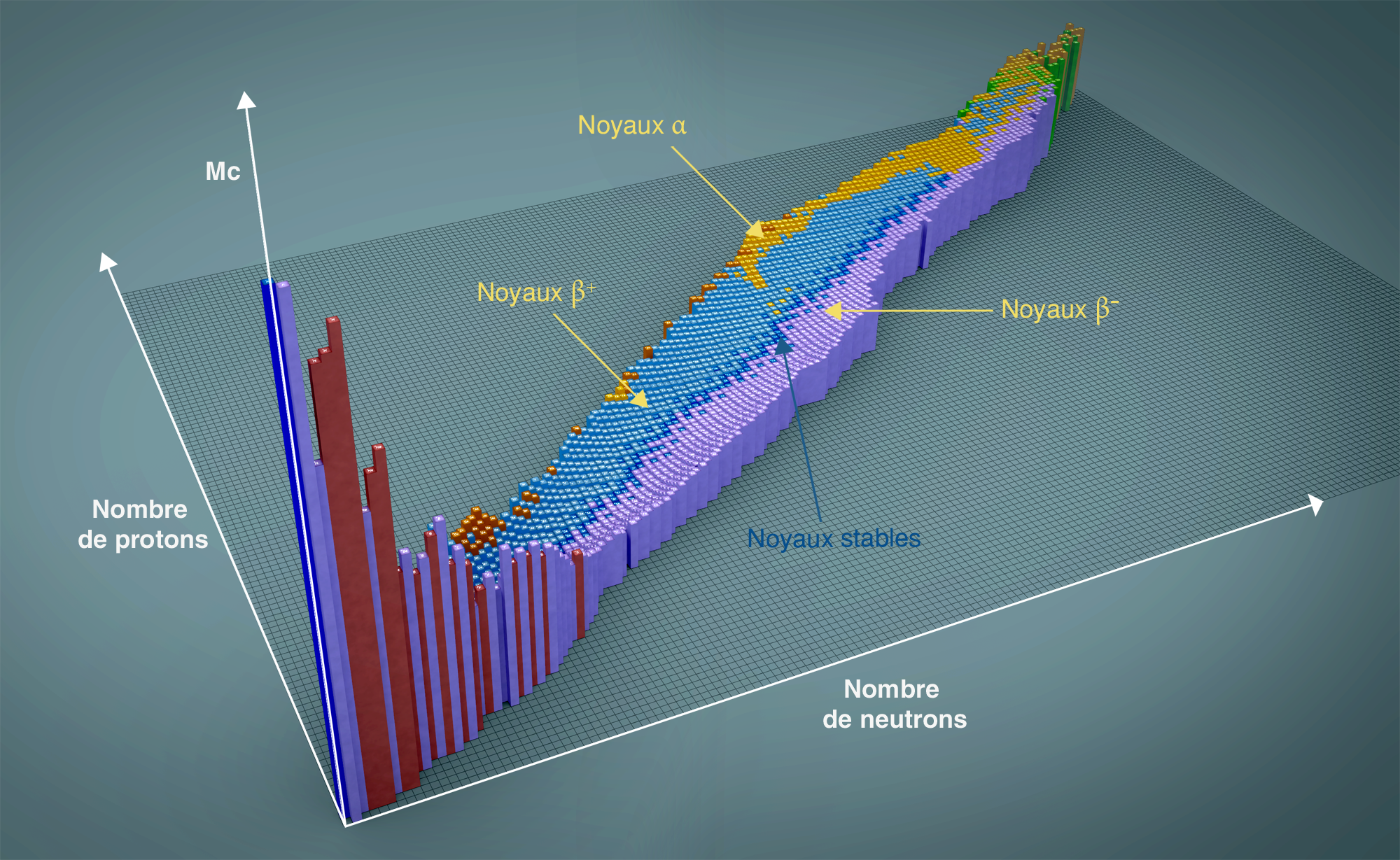 Feuille de papier
Feuille d’aluminium
Plusieurs centimètres de plomb
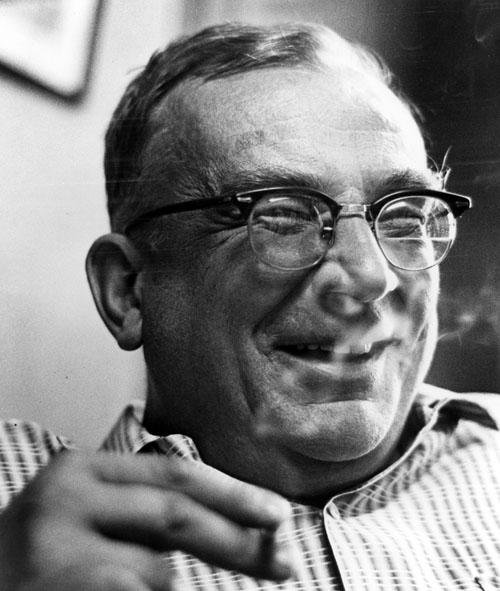 II. 	Modèle de Gamow
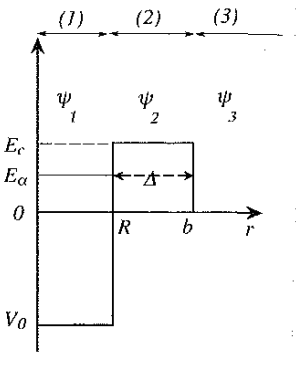 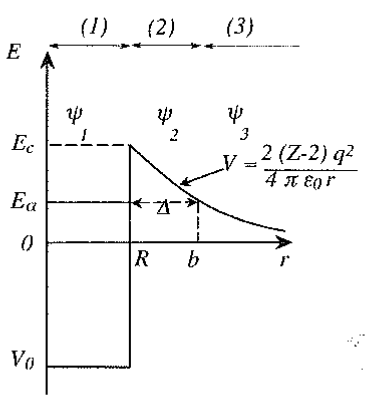 Potentiel nucléaire + Potentiel coulombien
Potentiel nucléaire de courte portée uniquement
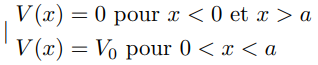 Effet tunnel
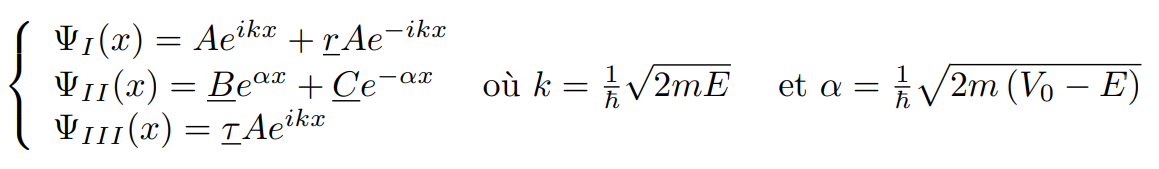 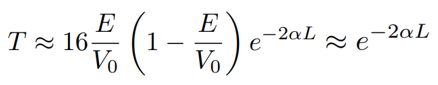 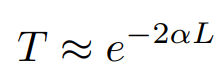 Coefficient de transmission
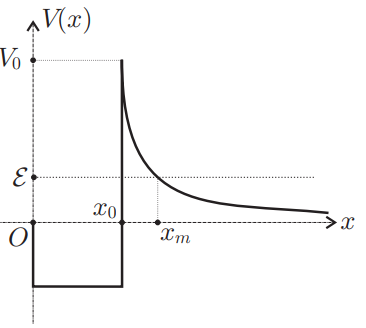 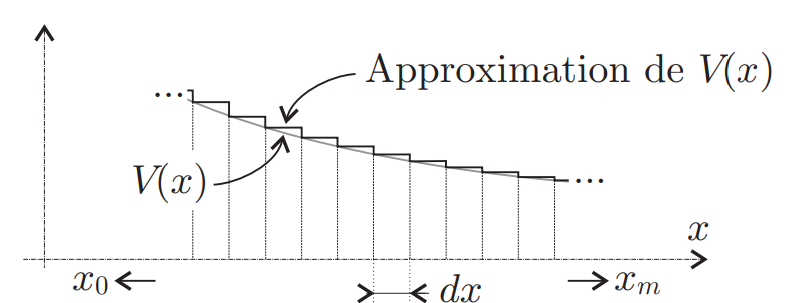